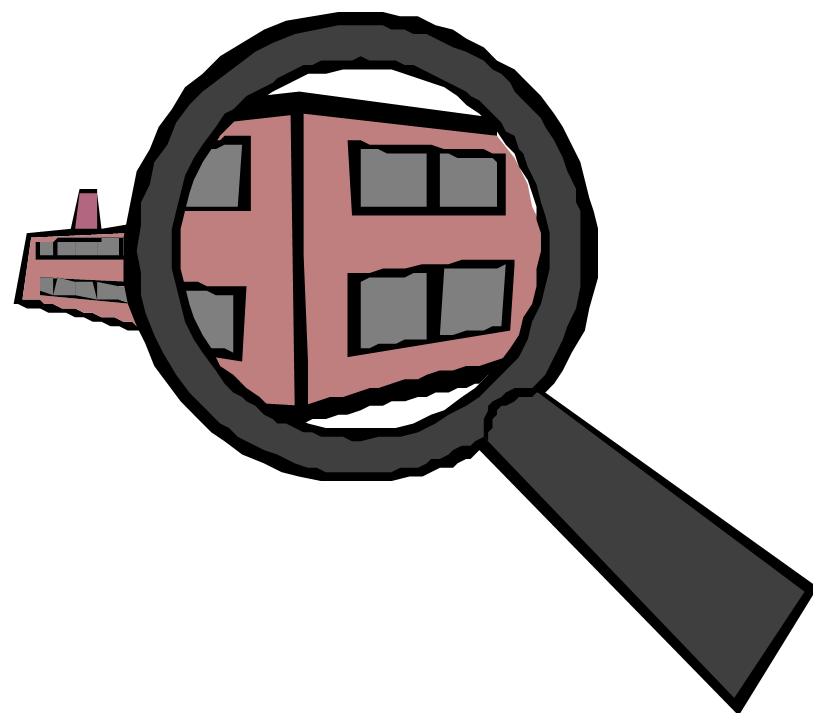 Almacenamiento
Los principales problemas en esta área son:

Distribución: No hay un lugar específico para cada cosa, todo se puede encontrar en cualquier lugar.

Ubicación: Algunas cosas se almacenan en estanterías, otras en el piso. Algunas de las que se encuentran en estanterías son de difícil acceso, y las que se encuentran en el piso no respetan la división de la empresa.

Señalización: Las indicaciones de los productos no son adecuadas puesto que no todos cuentan con alguna y las existentes son pequeñas y poco llamativas
Plan de Mejoramiento Continuo Solsuole S.A.     Eliana Ramírez - Santiago Vásquez
Almacenamiento
Materia Prima
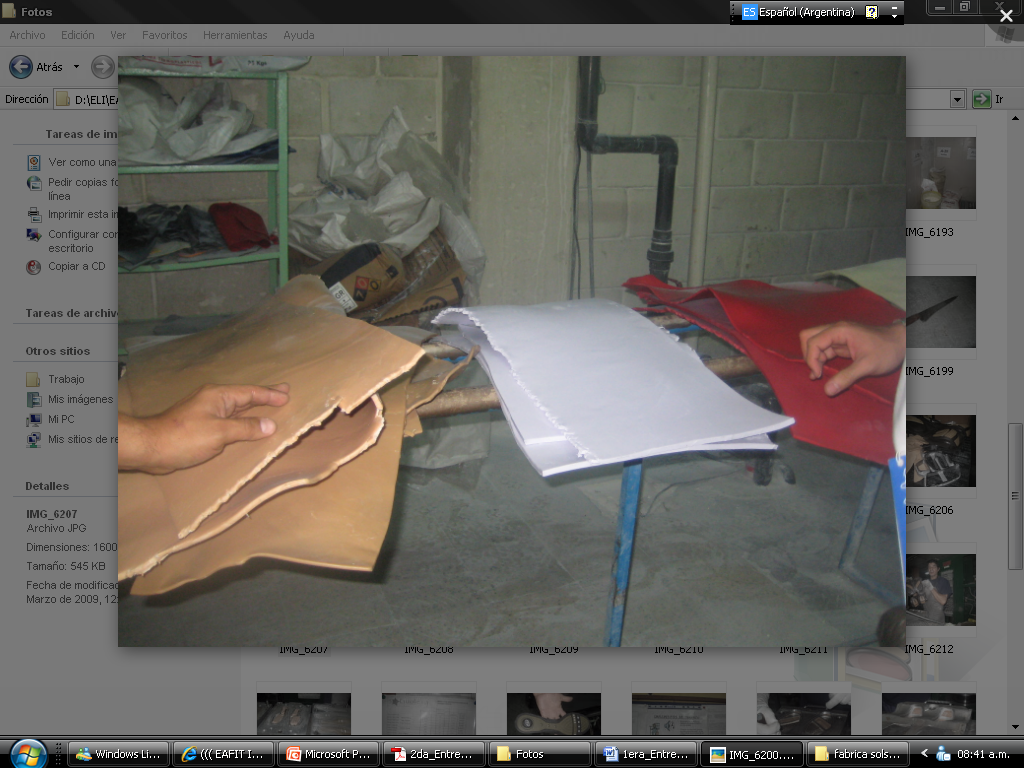 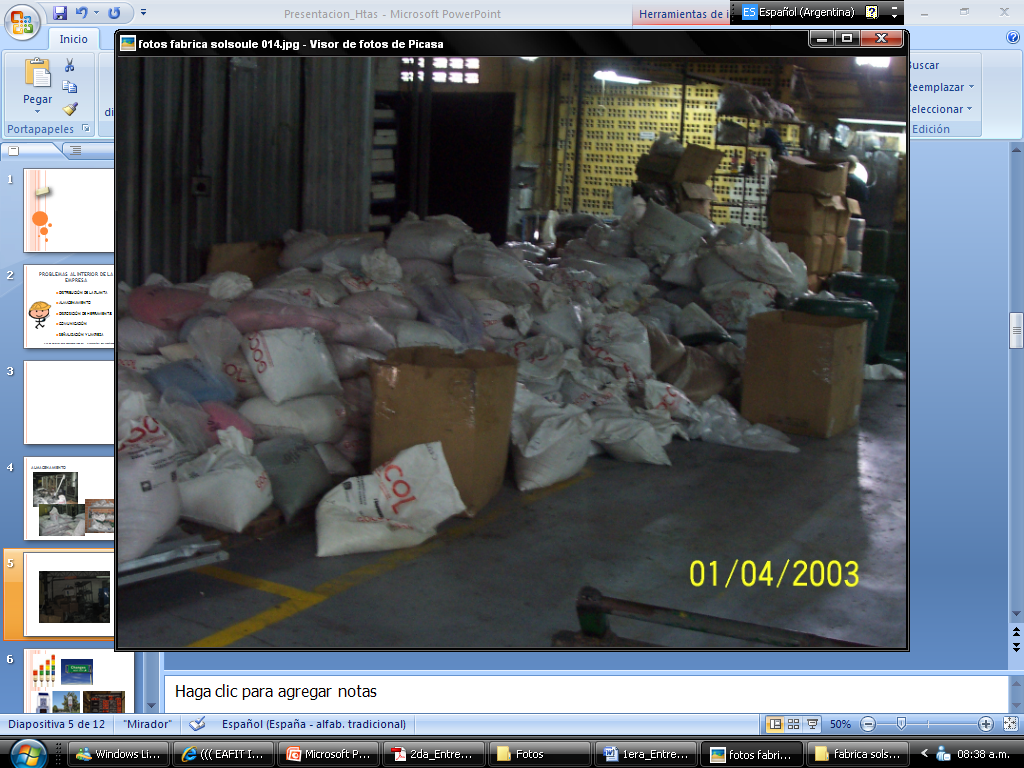 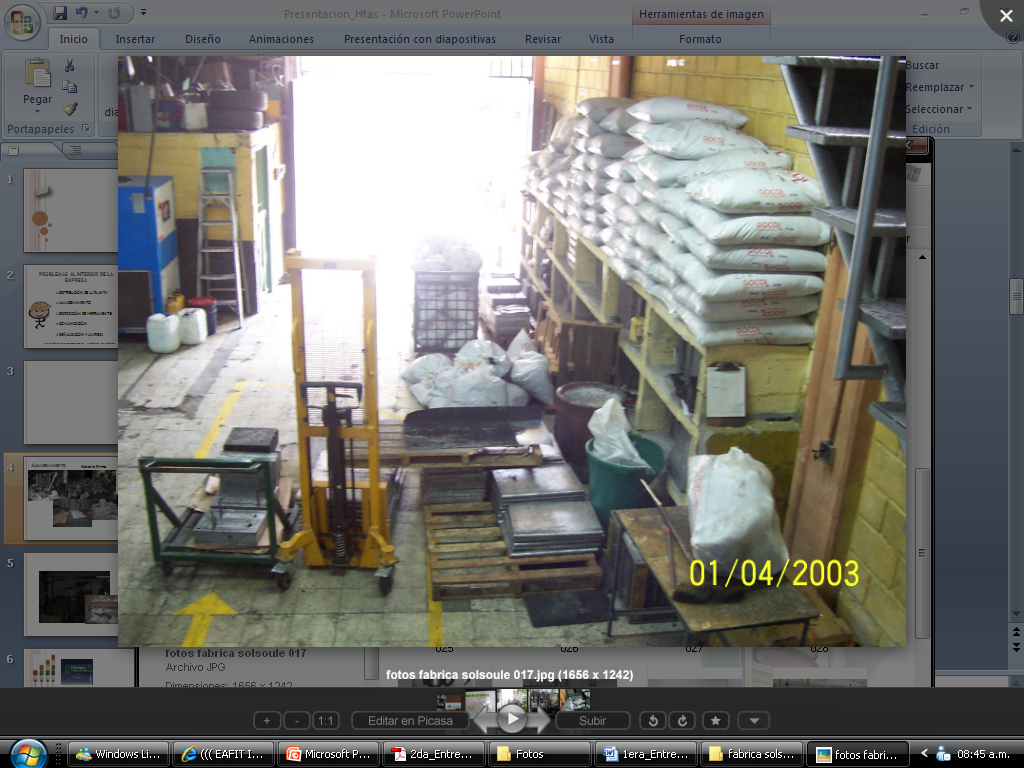 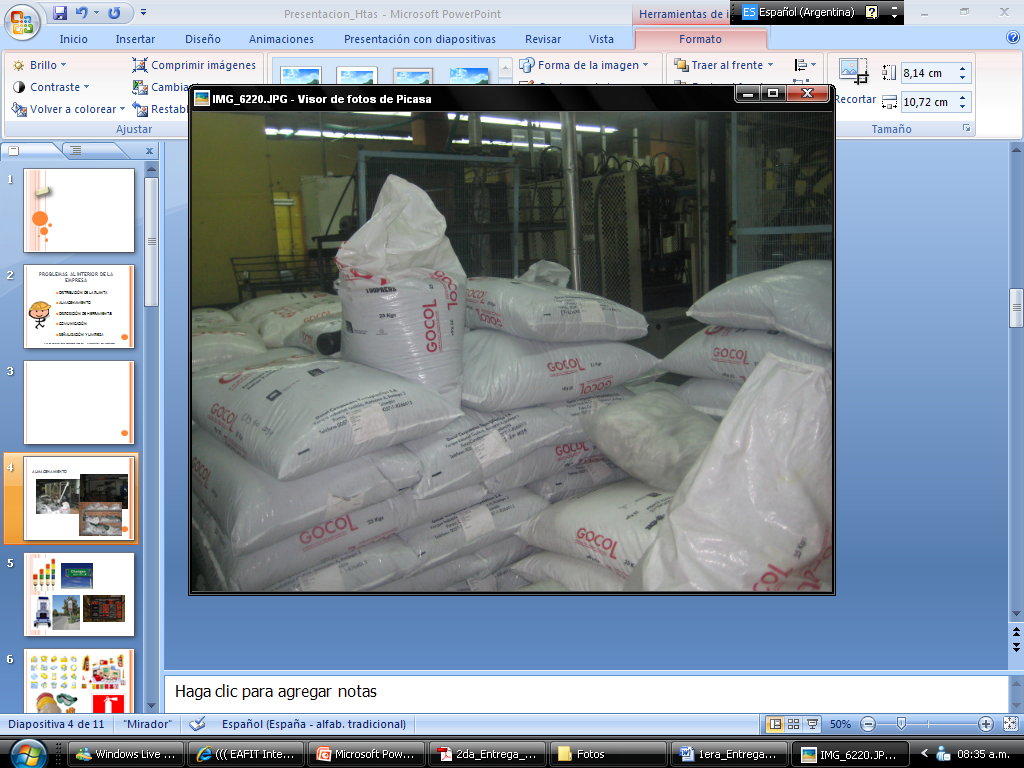 Almacenamiento
Moldes
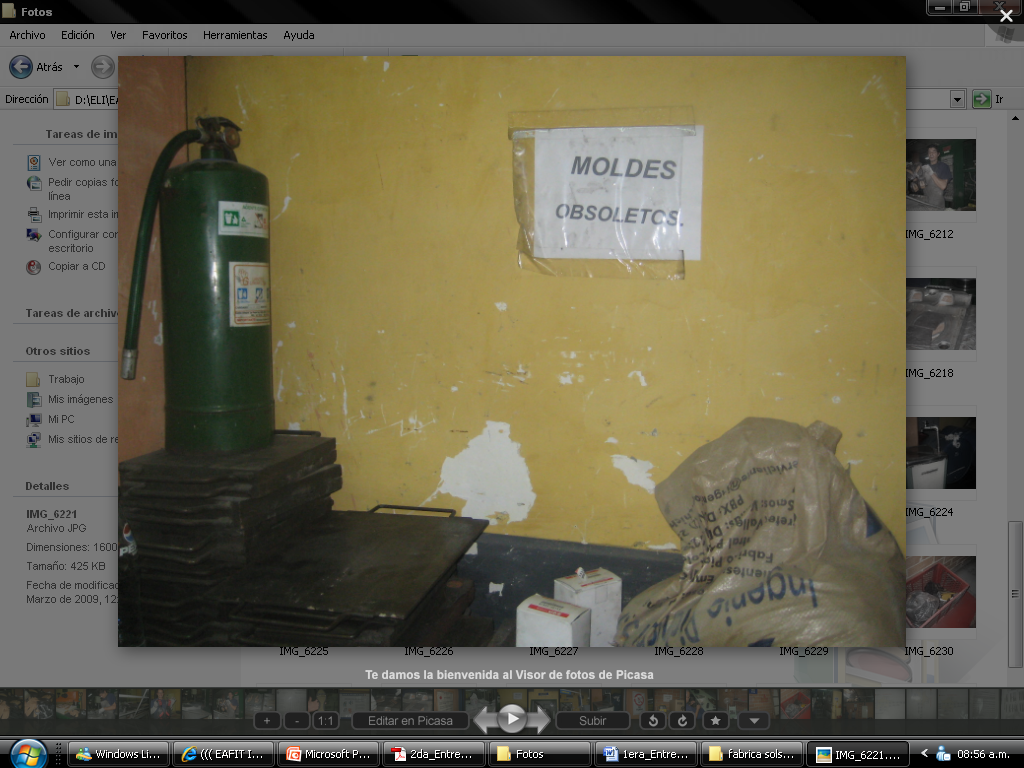 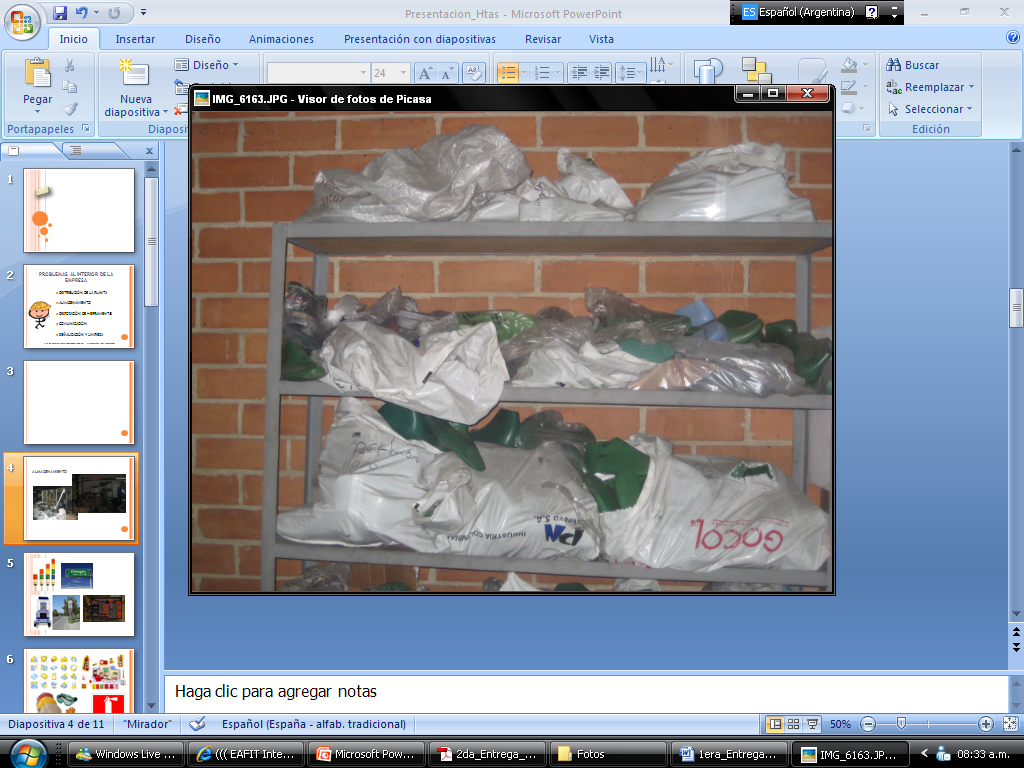 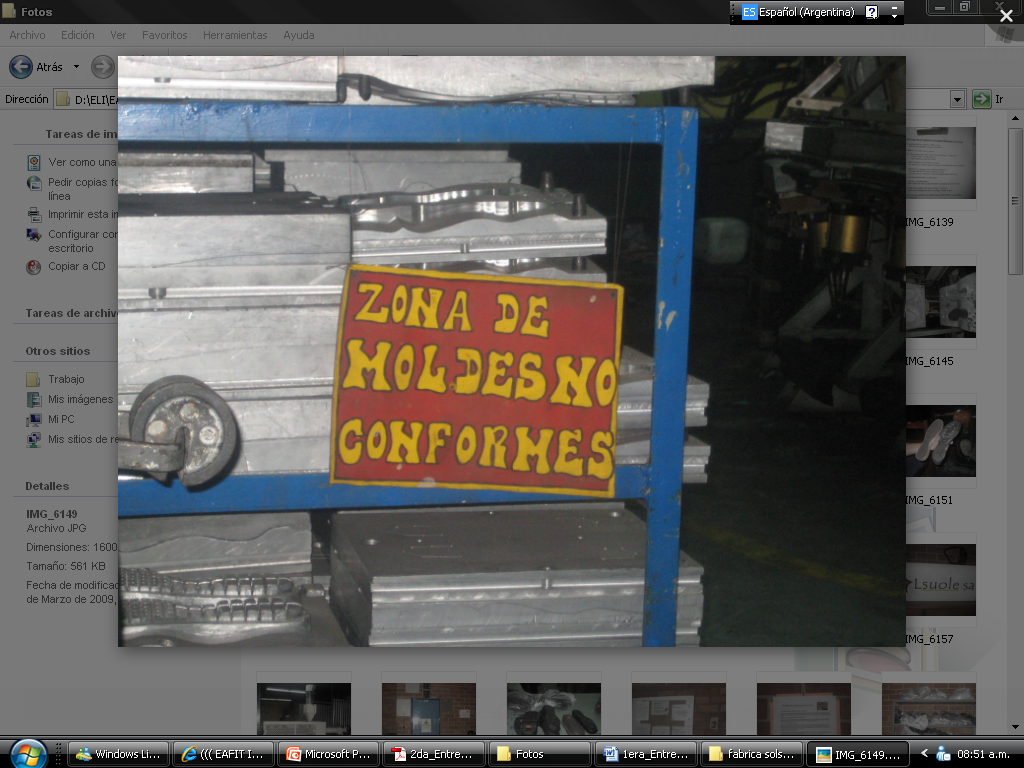 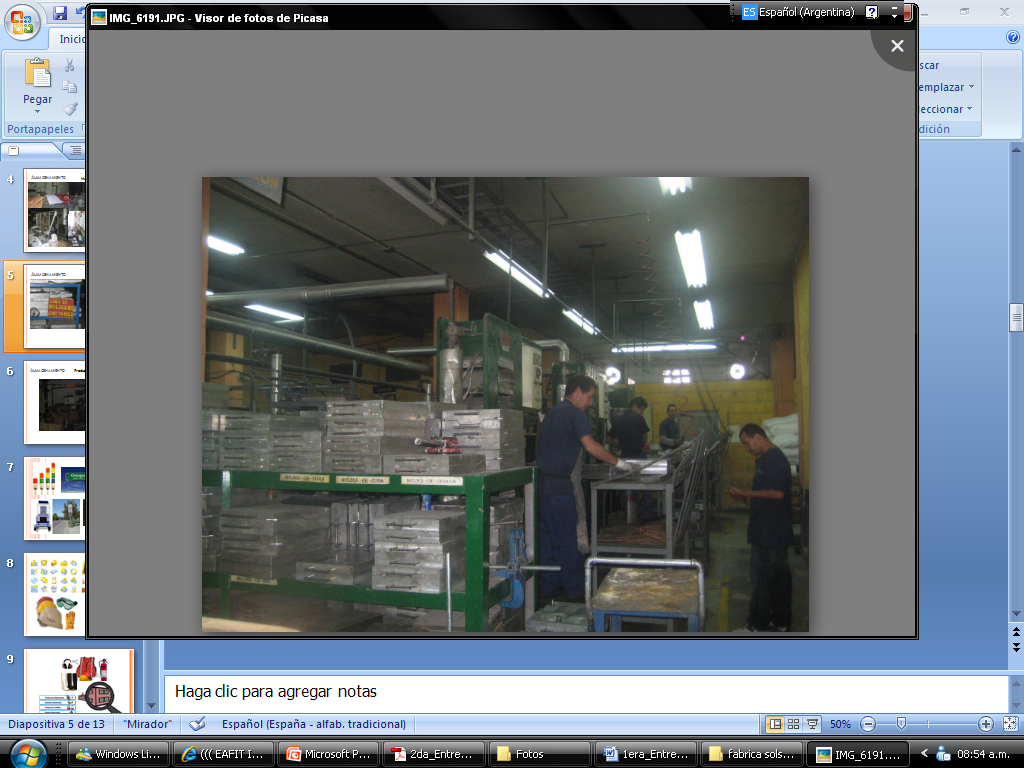 Almacenamiento
Producto  en Proceso y Terminado
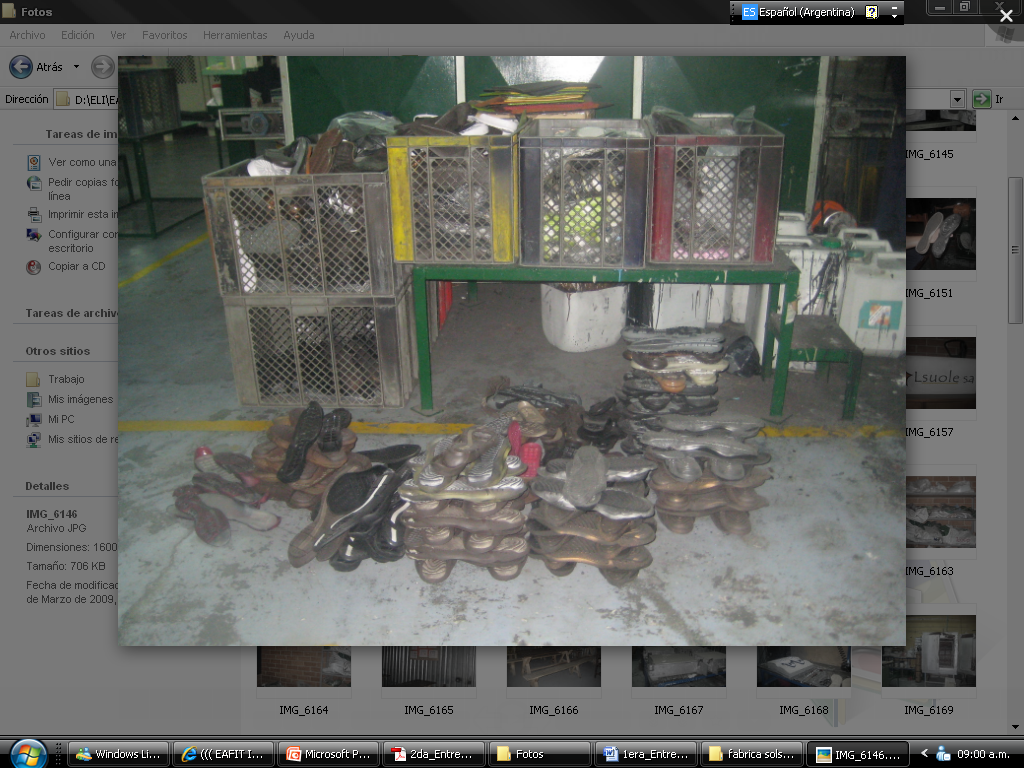 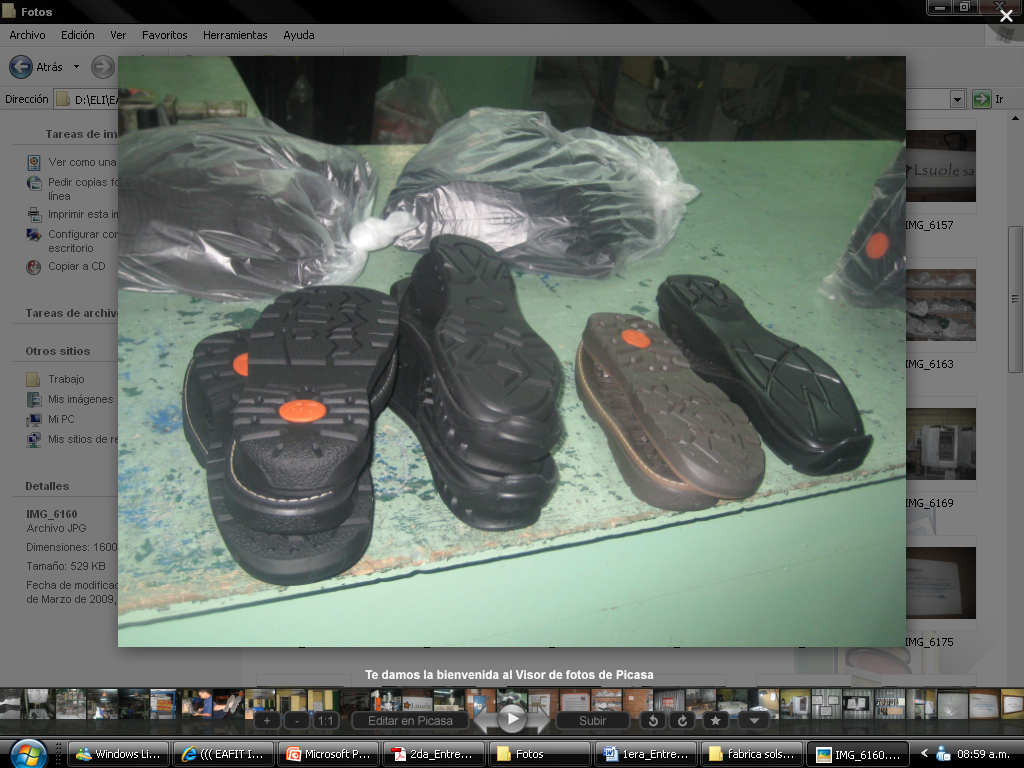 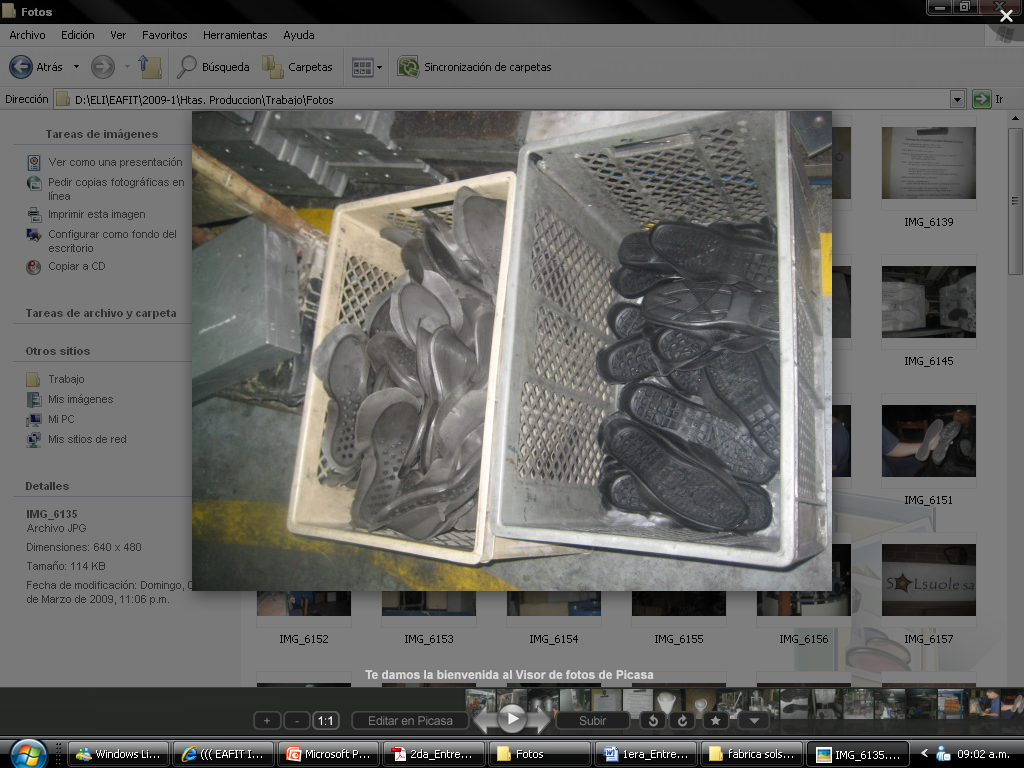